ExerCise #2
Overview Review
Write your name and answer the following on a piece of paper
What is Rice’s Theorem? How does it interact with the halting problem?
1
Computability
EECS 677: Software Security Evaluation
Drew Davidson
Administriviaand Announcements
4
The Halting PRoblem
Given an arbitrary computer program and an input, Determine whether the program will finish running, or continue to run forever
Today’s Roadmap
Decidability
The Halting Problem
Type I/Type II Errors
Soundness / Completeness
The Limits of Computation
6
Decidability
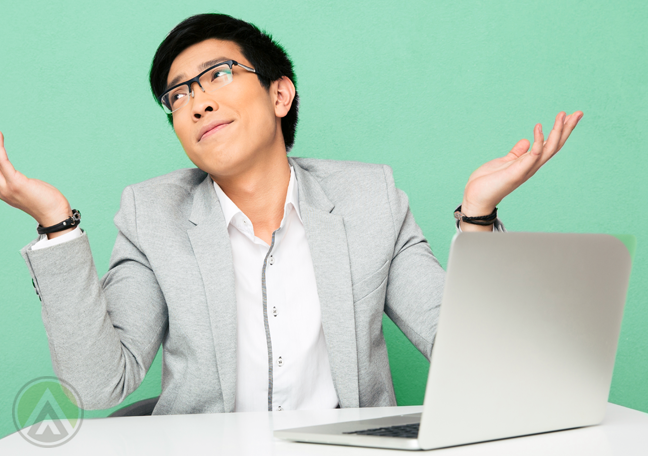 Computers! What can’t they do?!
As we begin our exploration of security evaluation, we care about this question for two reasons:
We need to know the capabilities of our analysis target 
We need to know the capabilities of our analysis engine
Theoretical Limits OF Computation
7
Decidability
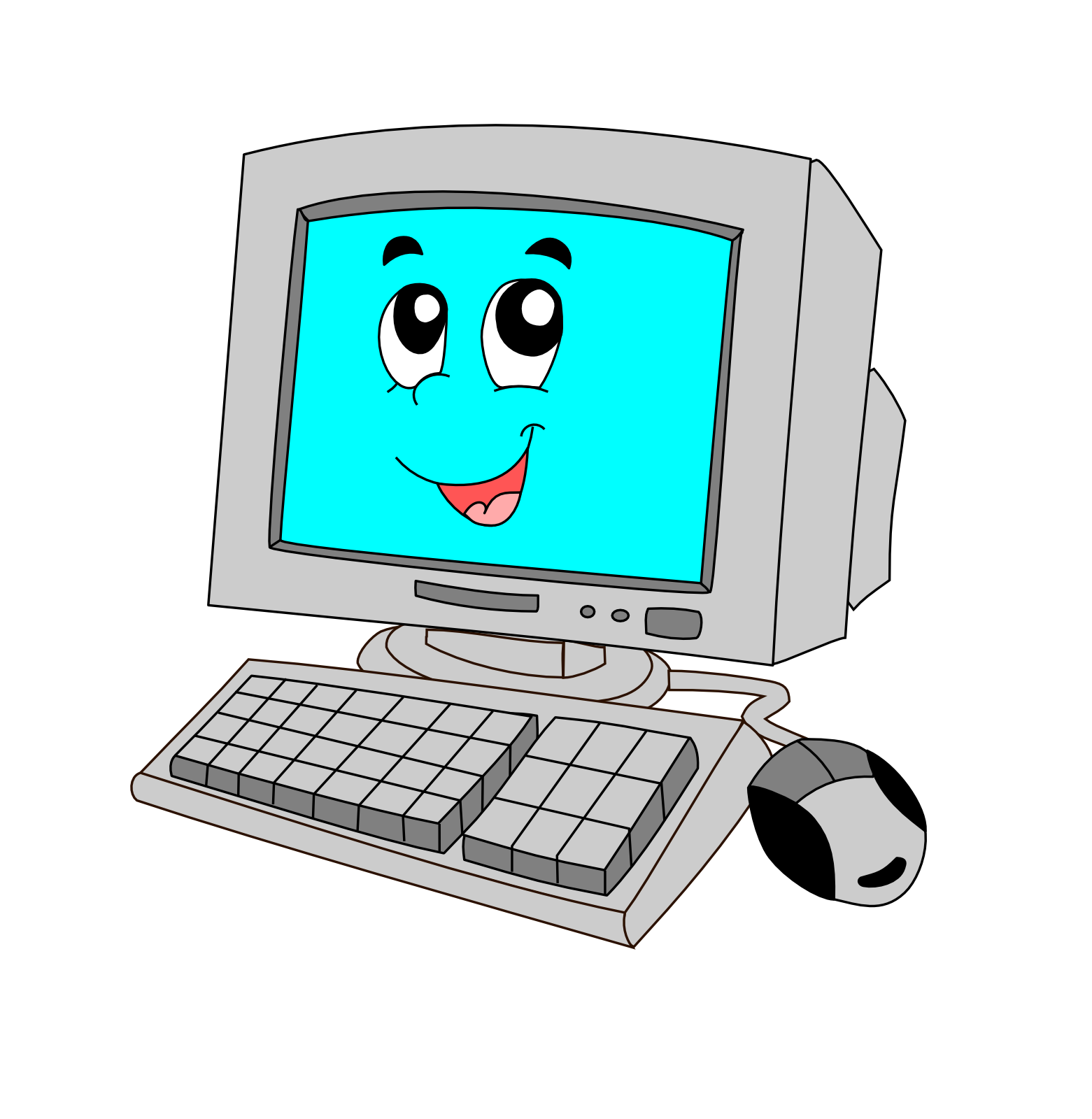 Computability theory
The study of what is computable
Focused on abstractions for the sake of generalizability
Considers theoretical hardware, for example
COMPUTATIONAL POWER
8
Decidability
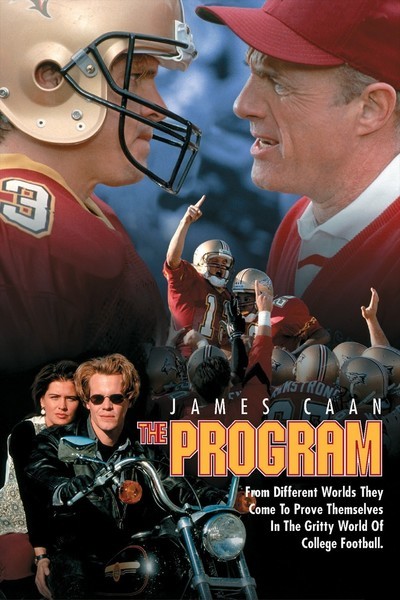 What is a program? 
A set of executable instructions
COMPUTATIONAL POWER
9
Decidability
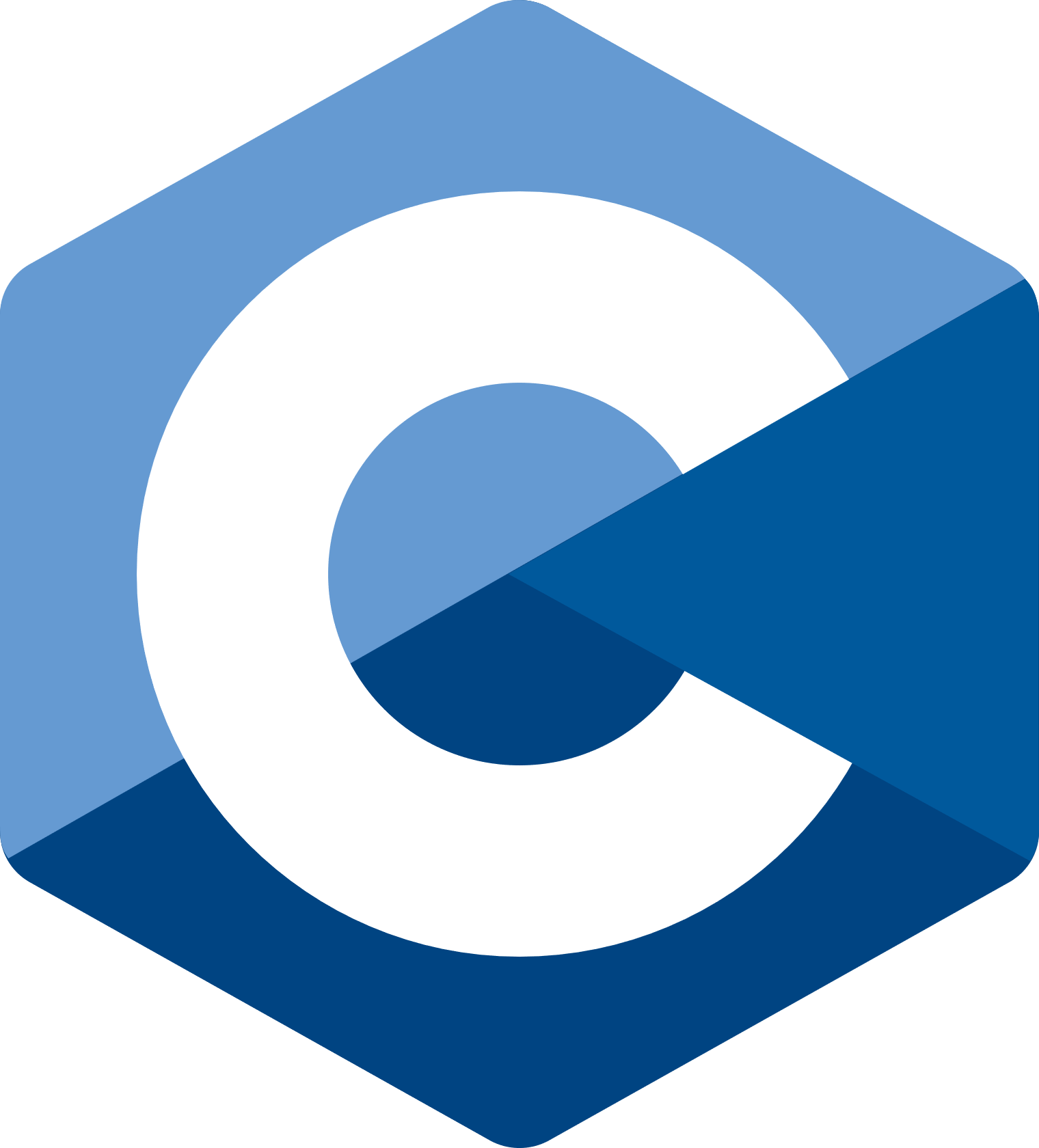 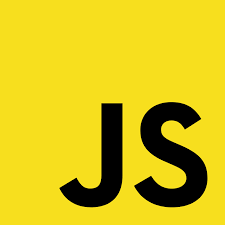 What is a program? 
A set of executable instructions

There are many formats for programs
i.e. programming languages
It would be nice to generalize what these programs can compute (without getting bogged down in syntax)
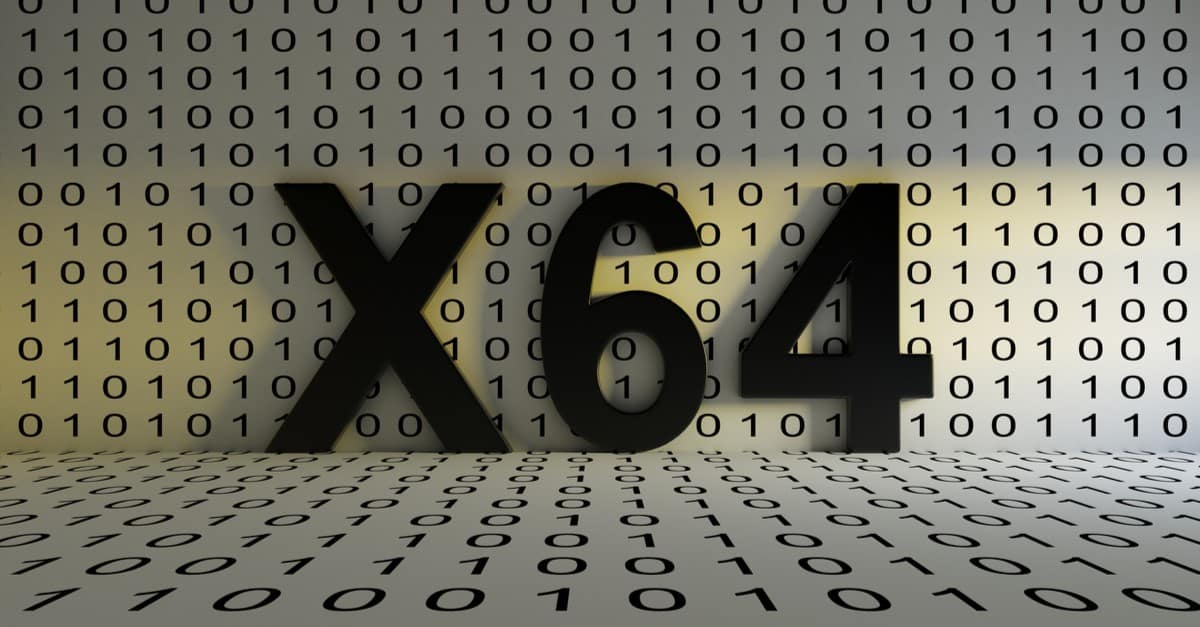 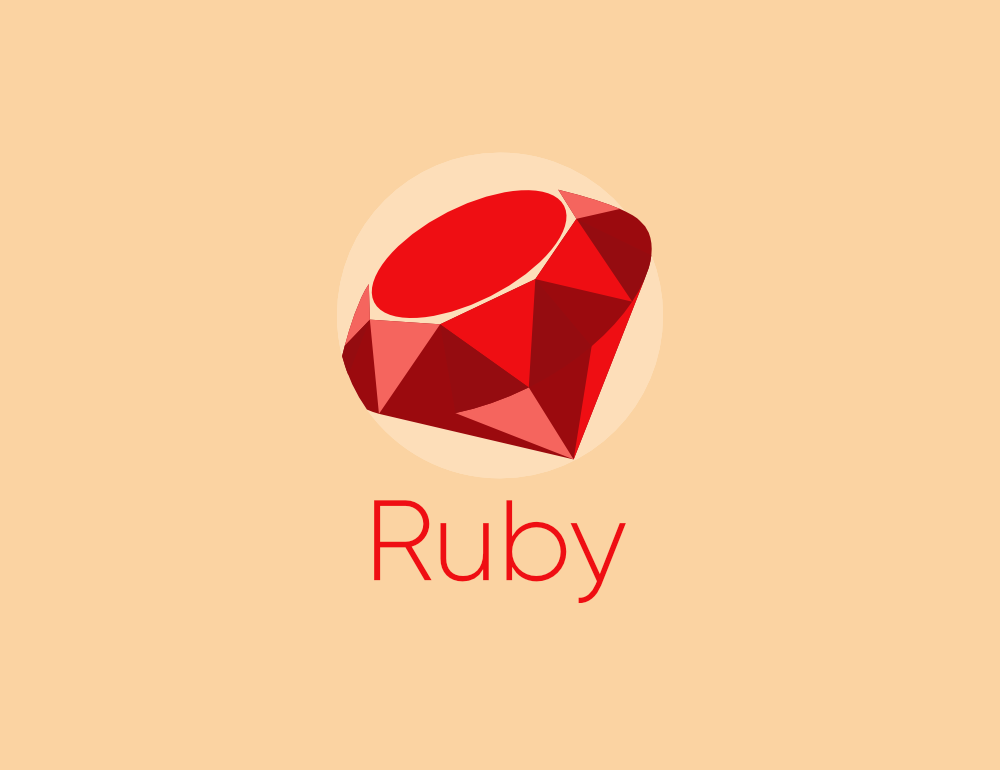 Abstracting Computation
10
Decidability
Computability theory considers classes of expressiveness
Combinational logic
Finite-state machines
Pushdown automata
Turing machines
Abstracting Computation
11
Decidability
Computability theory considers classes of expressiveness
Combinational logic
Finite-state machines
Pushdown automata
Turing machines
Abstracting Computation
12
Decidability
Computability theory considers classes of expressiveness
Combinational logic
Finite-state machines
Pushdown automata
Turing machines
Abstracting Computation
13
Decidability
Computability theory considers classes of expressiveness
Combinational logic
Finite-state machines
Pushdown automata
Turing machines
Church-Turing Thesis
14
Decidability
Roughly: a function on the natural numbers can be calculated if and only if it is computable by a Turing machine

Practical Upshot: Turing machines are powerful!
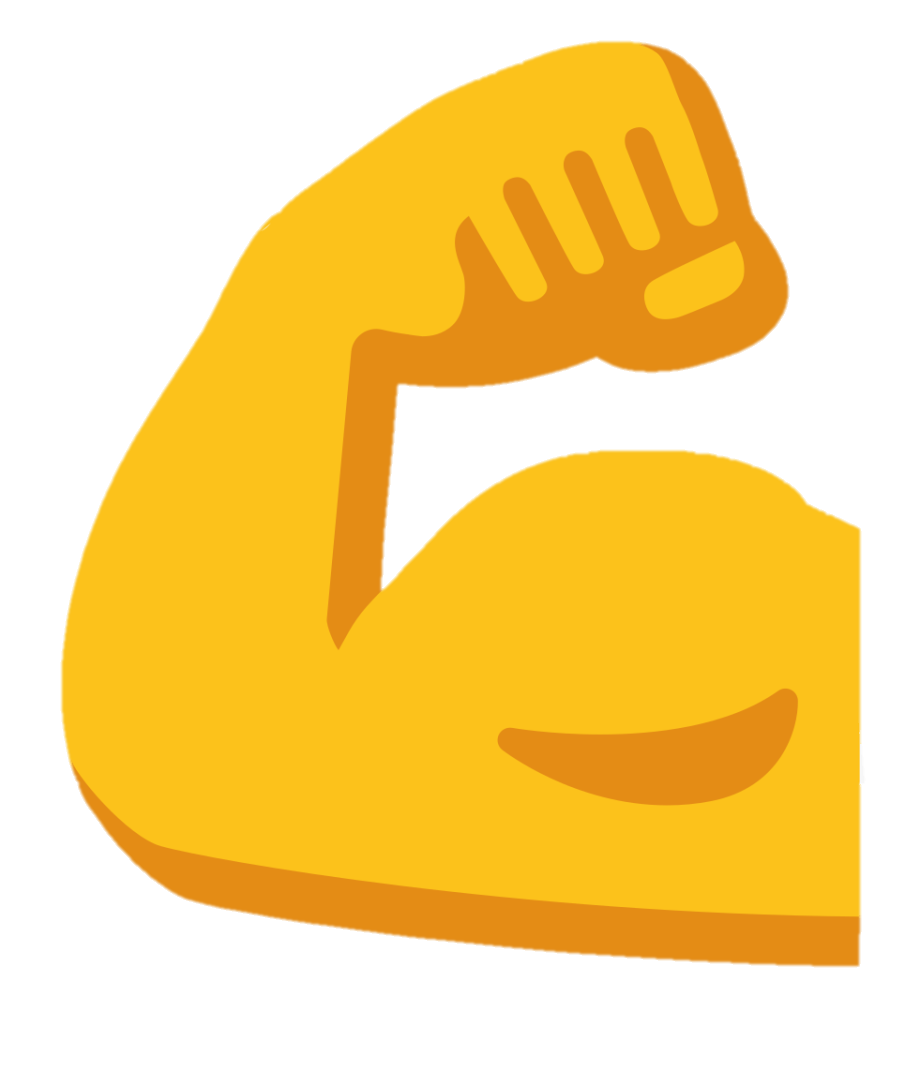 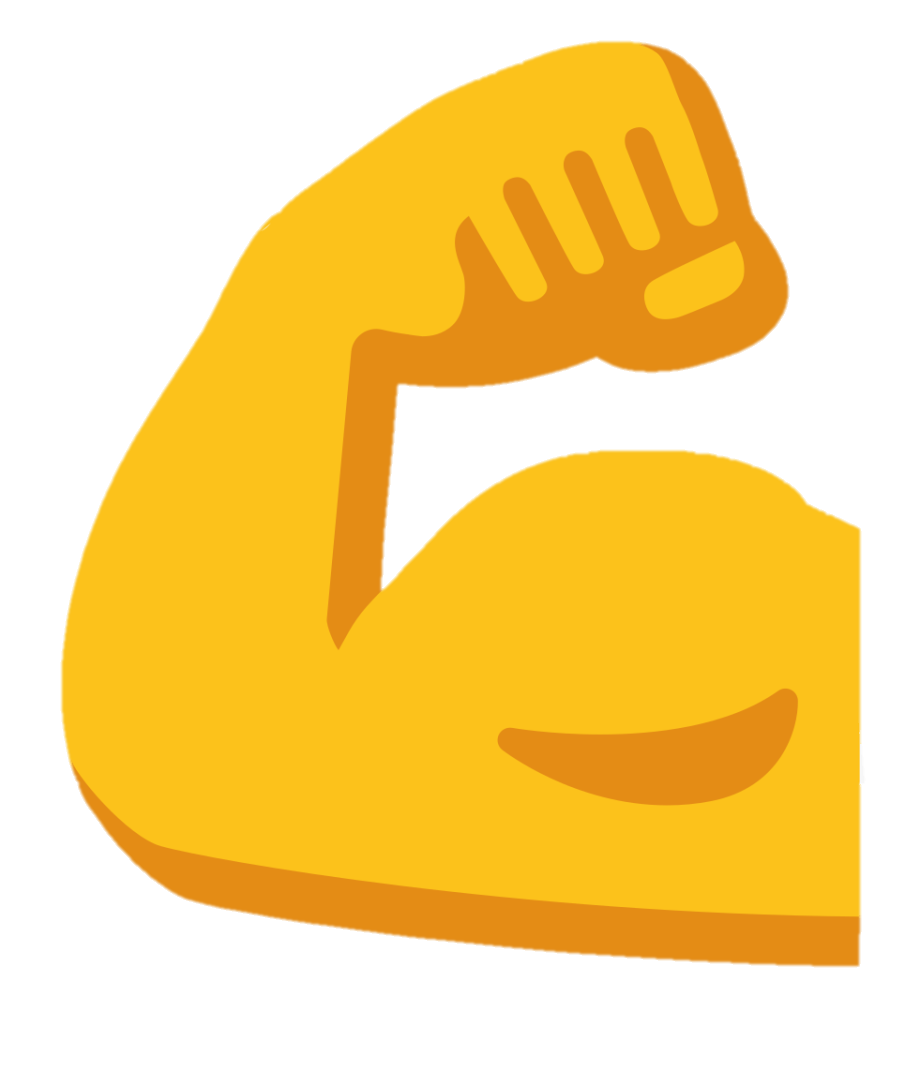 Turing
Machine
Vibe Check
15
Decidability
Does everyone remember why we are doing this?
We want to determine the power of our analysis target
We want to determine the power of our analysis engine
Good news! Both are bounded by Turing computability
Next up: abstracting analysis itself
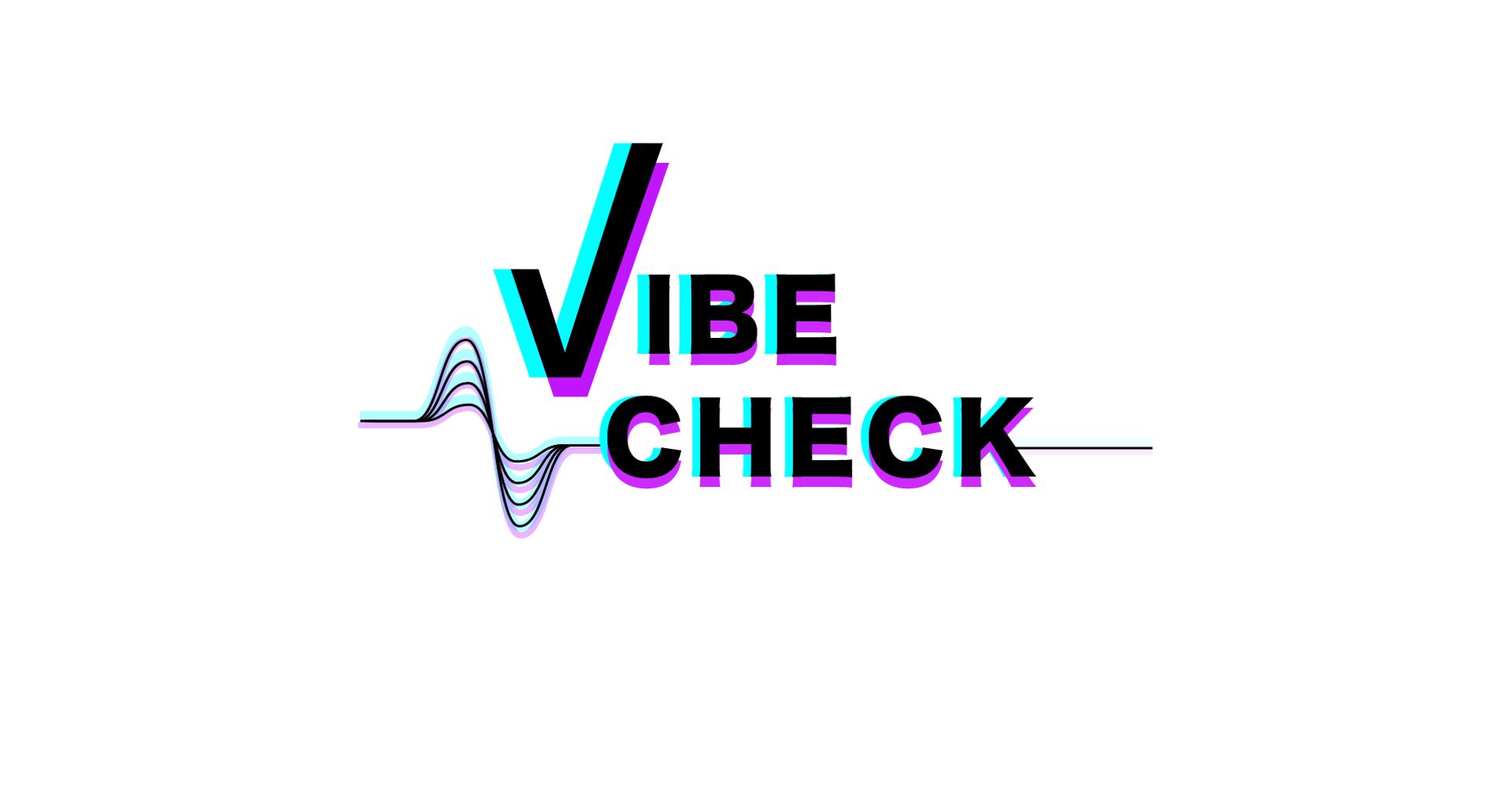 Decision PROCEDURES
16
Decidability
A little vocabulary: 

A decision problem is a computational question that can be solved with either a yes or a no. Frequently, we consider decision problems as detection of a property in a program

A decision procedure is a method for solving a decision problem that always yields the correct answer

If there is no decision procedure for a given decision problem, that decision problem is called undecidable
Program Analysis as Decision PROCEDURE
17
Decidability
Since a program is just a list of instructions, it is valid input to a decision procedure
Analysis Target
(arbitrary program)
Analysis Engine
(property detector program)
Yes
(property present)
No
(property is not present)
Strong Guarantees
18
Decidability
A decision procedure is a high bar

Guarantee that: 
The analysis engine accepts every program
The analysis engine always returns an answer
The answer returned is always correct
Analysis Target
(arbitrary program)
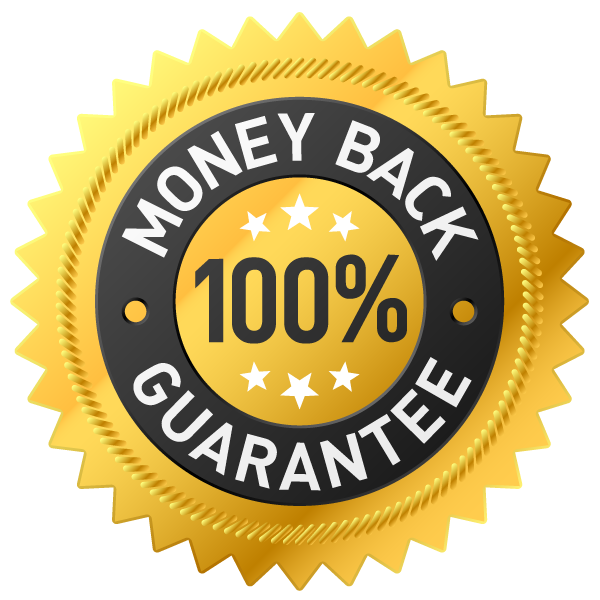 Analysis Engine
(property detector program)
Rice’s Theorem
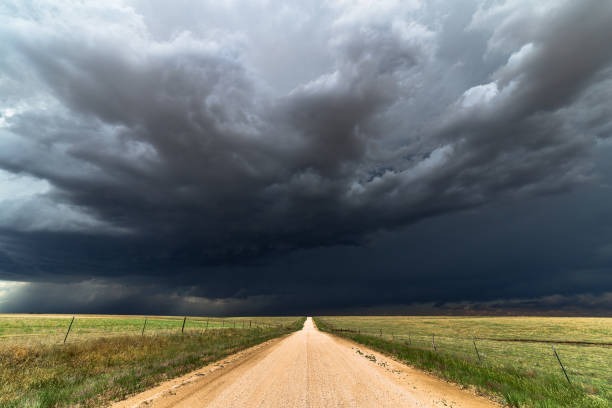 Yes
(property present)
No
(property is not present)
Today’s Roadmap
Decidability
The Halting Problem
Type I/Type II Errors
Soundness / Completeness
Stating The Problem
20
The Halting Problem
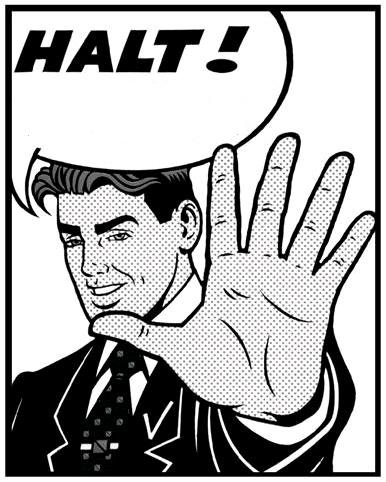 Given a description of a Turing machine and its initial input, determine whether the program, when executed on this input, ever halts (completes). The alternative is that it runs forever without halting
A Halting Detector
21
The Halting Problem
Analysis Target
+ Input
(arbitrary program)
Given a description of a Turing machine and its initial input, determine whether the program, when executed on this input, ever halts (completes). The alternative is that it runs forever without halting
Halting Detector
Is there a decision procedure for the halting problem?
We’ll sketch the proof outline that there is NOT
Relies on a proof by contradiction
Yes
(target halts)
No
(target spins)
Proof By ConTradiction
22
The Halting Problem
Reductio ad absurdum – Assuming the premise has obviously incorrect consequences
Here: assume there is a halting detector
Assumption
Black_magic
Black_magic
Halting Detector
black_magic(){
   if (halts(black_magic){ 
     while(true){} //Spin
   }
   //Halt
}
Halting Detector
Yes
(target halts)
No
(target spins)
black_magic halts
Black_magic spins
spin
halt
halts(ANY ARBITRARY PROGRAM)
Who Cares?
23
The Halting Problem
No halting decision procedure means no reachability decision procedure
1. int main(){
2.    if (my_function()){
3.       int * a = nullptr;
4.       *a = 1;
5.    }6. }
This program crashes if and only if it reaches line 4,
which depends on the result of a function call being
true
black_magic()
Rice’s Theorem
24
The Halting Problem
No halting decision procedure means no reachability decision procedure
1. int main(){
2.    if (my_function()){
3.       int * a = nullptr;
4.       *a = 1;
5.    }6. }
Exhibits the behavior you care about
This program crashes if and only if it reaches line 4,
which depends on the result of a function call being
true
black_magic()
behavior you care about
Rice’s Theorem
25
The Halting Problem
“All non-trivial semantic properties of programs are undecidable”
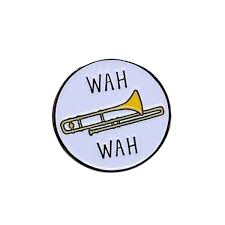 Limitations of Rice’S Theorem
26
The Halting Problem
Rice’s Theorem is less catastrophic than you might expect for security:
A decision procedure is a pretty high bar
A Turing machine is actually not a perfect approximation of the computers we use!

Despite these limitations, it is widely accepted that program analysis is always approximate
We can’t be right all of the time
We can choose what types of errors we make
Today’s Roadmap
Decidability
The Halting Problem
Categorizing Program Analyses
Soundness / Completeness
Types of Analysis
28
Categorizing Program Analyses
In order to determine the properties of a given program analysis, let’s frame it as a detector
Analysis Target
(arbitrary program)
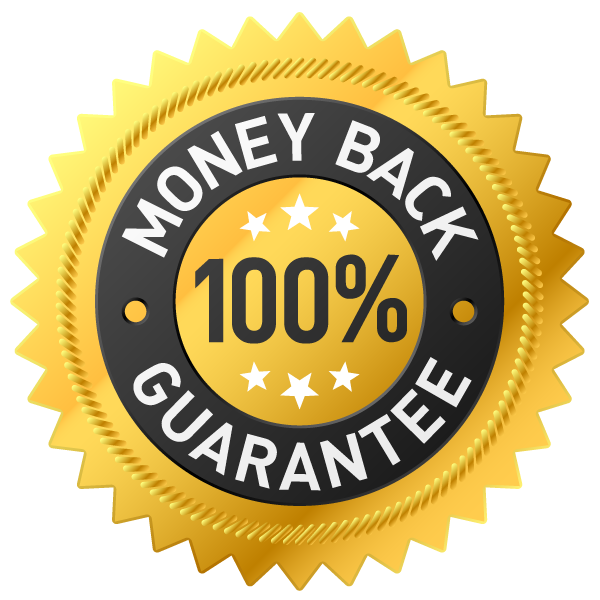 Note: we can detect bad 
behavior or good behavior
Analysis Engine
(property detector program)
Yes
(property present)
No
(property is not present)
Classifying Errors
29
Categorizing Program Analyses
True
False
Analysis is correct
Analysis is wrong
Analysis Target
(arbitrary program)
Has report
Has report
No bug
Has bug
Positive
report
bug
Type I 
Error
Correct
Analysis Engine
(bug detector)
No report
No report
Negative
No bug
Has bug
No bug
report
Type II 
Error
Yes
(buggy)
No
(property is not present)
Correct
Today’s Roadmap
Decidability
The Halting Problem
Categorizing Program Analyses
Soundness / Completeness
Guarantees of Imperfect Analyses
31
Soundness / Completeness
Consistency / Reliability super important for users
We’d like to limit the kinds of errors we report
We can choose which type of bug report error to avoid
Soundness: No false positives
Completeness: No false negatives
Visual Analogy
32
Soundness / Completeness
Reported
bugs
All Programs
Imagine the universe of all programs is contained in a circle
You can draw a circle around the programs you report as buggy
The actual buggy programs occupy a jagged region
Buggy programs
Visual Analogy
33
Soundness / Completeness
Reported
bugs
Reported
bugs
All Programs
All Programs
False
Positive
Buggy programs
Buggy programs
False
Negative
Sound bug detection
Complete bug detection
All correct programs pass through
(No false positive problem)
All buggy programs get flagged 
(No false negative problem)
Some buggy programs pass through
(has false negative problem)
Some correct programs get flagged 
(has false positive problem)
Trivial Soundness
34
Categorizing Program Analyses
Reported
bugs
All Programs
Analysis Target
(arbitrary program)
Buggy programs
Analysis Engine
(bug detector)
False
Negative
No
(property is not present)
Sound bug detection
All correct programs pass through
(No false positive problem)
Some buggy programs pass through
(has false negative problem)
Trivial Completeness
35
Categorizing Program Analyses
Reported
bugs
All Programs
Analysis Target
(arbitrary program)
False
Positive
Buggy programs
Analysis Engine
(bug detector)
Yes
(buggy)
Complete bug detection
All buggy programs get flagged 
(No false negative problem)
Some correct programs get flagged 
(has false positive problem)
Beyond All-or-Nothing
36
SoundNess / Completeness
As you can imagine, soundness and completeness are not the full story
Guarantees are nice, but we want legitimately useful analyses!
Many practical analyses are neither sound nor complete
Static vs Dynamic Analysis
37
SoundNess / Completeness
One distinction in analysis is how the analysis treats the target
Static analysis – Operates without running the program
Dynamic analysis  - Operates with running the program
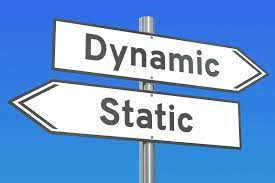 Analysis Method vs Errors
38
SoundNess / Completeness
It’s natural to consider the types of compromises of each analysis method
Static analysis 
Often builds a model of the program, makes inferences on that model
Tends to make completeness easier
Scalability concerns for large programs
Dynamic analysis
Often performs the analysis by straight up running the program, observing behavior
Tends to make soundness easier
Coverage problems
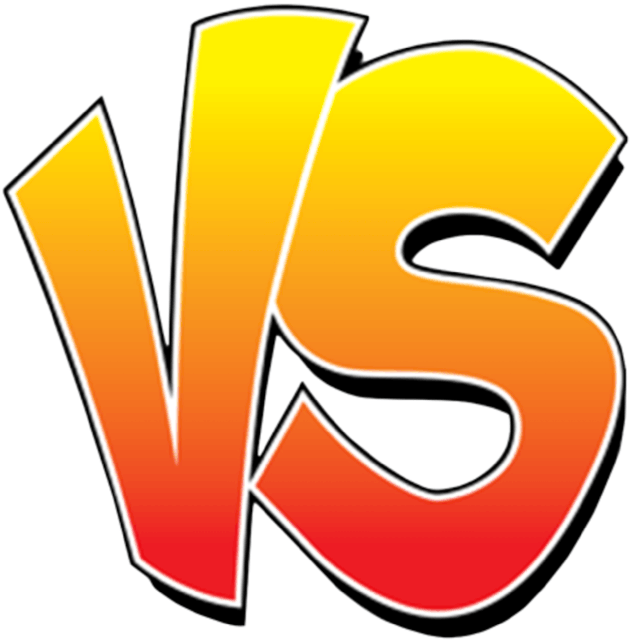 About Coverage
39
SoundNess / Completeness
int f(bool b) {
    Obj * o = null;
    int v = 2;
    if (b) {
        o = new Obj ();
        v = rand_int(); 
    }
    if (v == 2){
        o->setInvalid()
    }
    return o->property(); 
}
Line coverage
Branch coverage
Path coverage
Lecture END
Summary:
Decidability
Computational Theory
Categorizing analysis
41
42
43